Literacy
Research
Memory
Irrational
Rational
Denominator
Factors
Rationalise the denominator – no surds
Why are irrational numbers called surds?
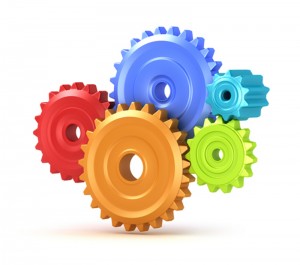 Skill Practice
Stretch!
A Sequence of numbers is:-


What are the next 3 terms?


Does this triangle have a right angle
Simplify:-
a)		c)		e)

b)		d)		f)

2. Write in its simplest form:-
a)		c)		e)


b)		d) 		f)

3. Rationalise the Denominator
a)		b)		c)